«Вязьмичи – Герои Советского Союза» - виртуальная галерея памяти и славы
Подготовила: Федорова И.А.
«Когда знакомишься с биографиями людей, совершивших герой­ские подвиги, всегда хочется найти в их характере, внешности, поведе­нии какие-то особые черты, отличающие их от всех других. И, как пра­вило, убеждаешься, что ничего такого особенного в них нет. Никакой экзальтированности, романтической приподнятости, какой-либо подчёркнутой пафосности. Единственное, что характерно для этих людей, это самообладание, добросовестность и повышенное чувство долга».



П.И. Кириченко «Первым быть трудно»
Герой Советского Союза - высшая степень отличия СССР. Почётное звание, которого удостаивали за совершение подвига или выдающихся заслуг во время боевых действий, а также, в виде исключения, в мирное время.
Звание впервые установлено Постановлением ЦИК СССР от 16 апреля 1934 года, дополнительный знак отличия для Героя Советского Союза — медаль «Золотая Звезда»- учреждена Указом Президиума Верховного Совета СССР от 1 августа 1939 г.
Практически все вязьмичи, носящие высокое звание Героев Советского Союза, получили эту высокую награду за подвиги, совершенные в годы Великой Отечественной вой­ны (1941-1945 гг.).
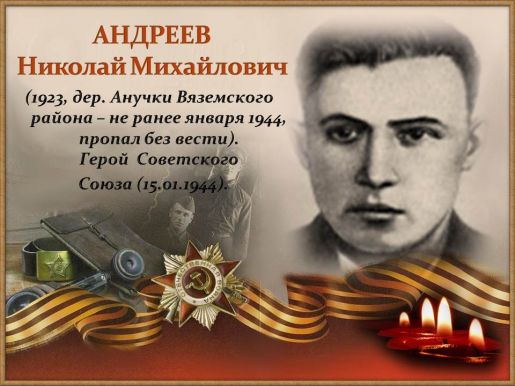 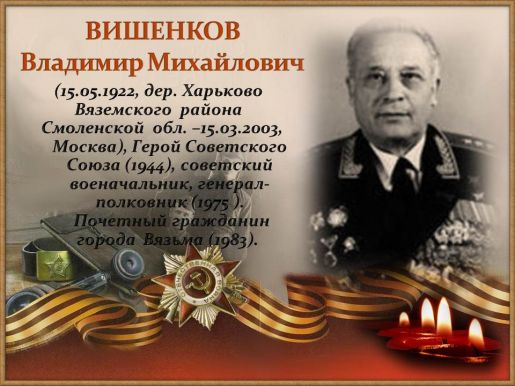 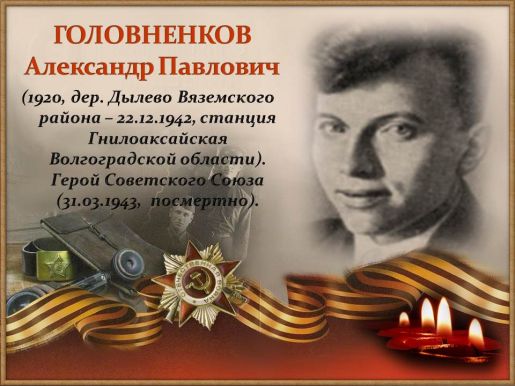 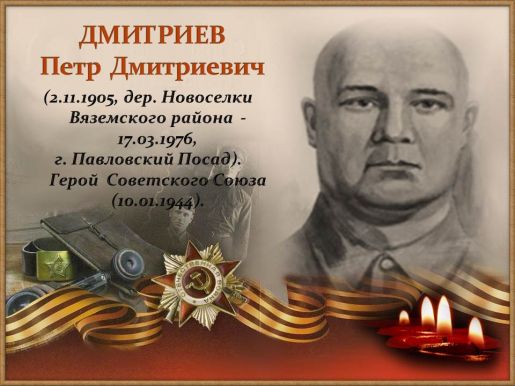 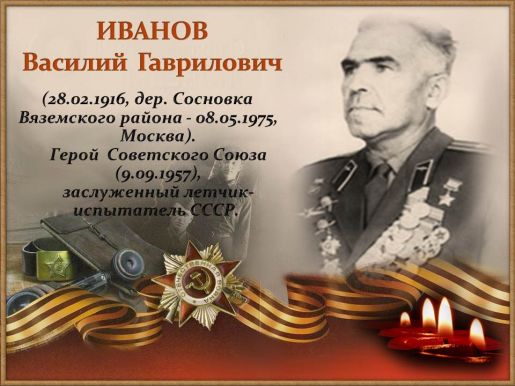 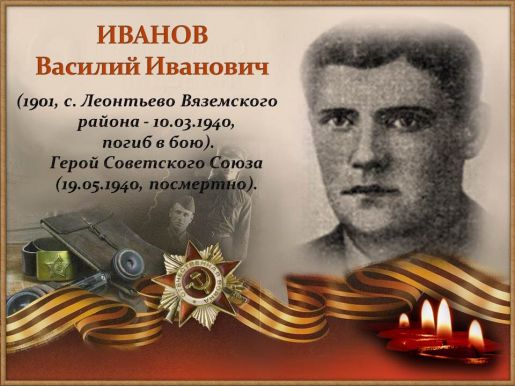 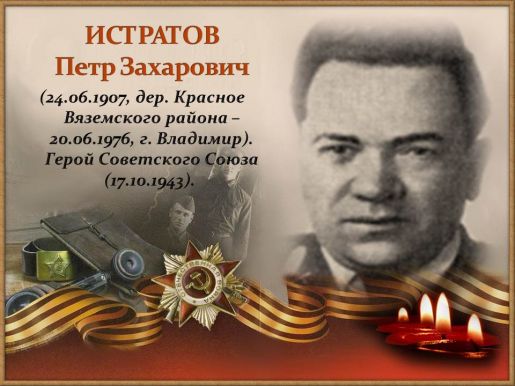 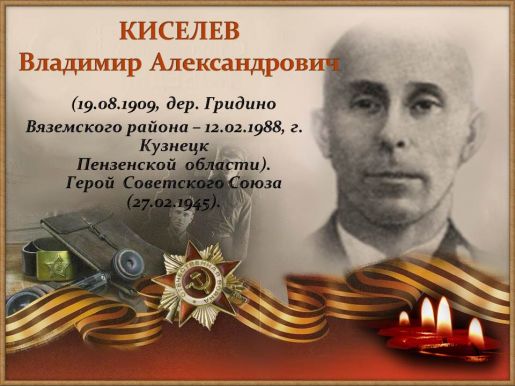 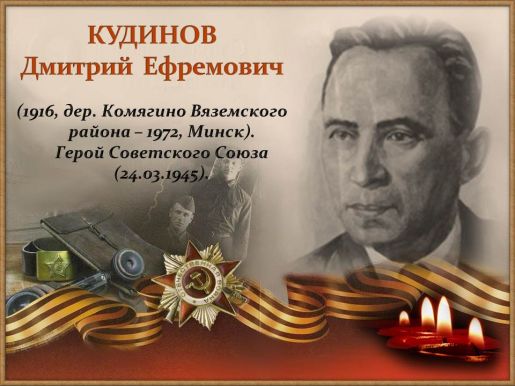 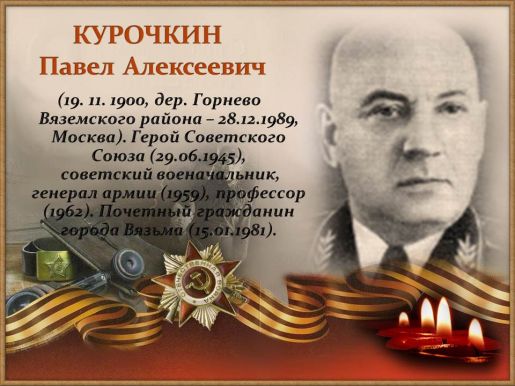 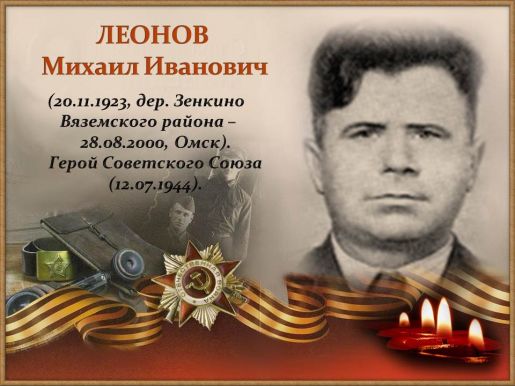 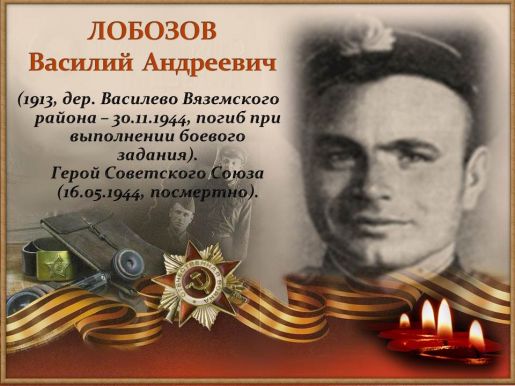 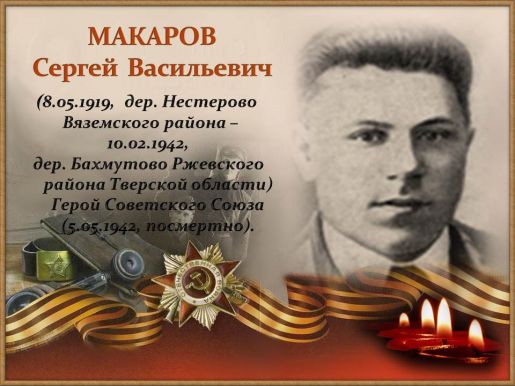 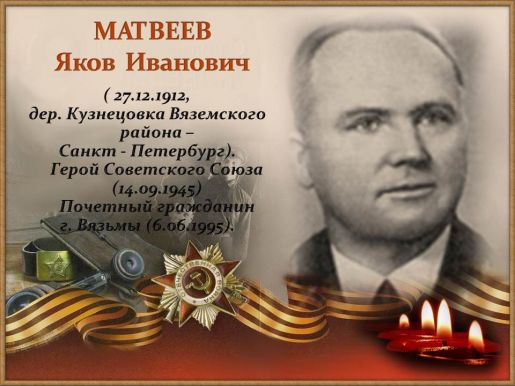 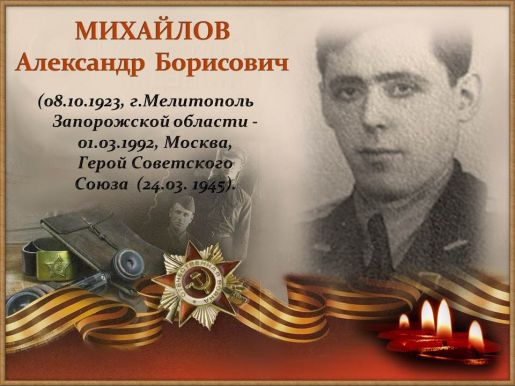 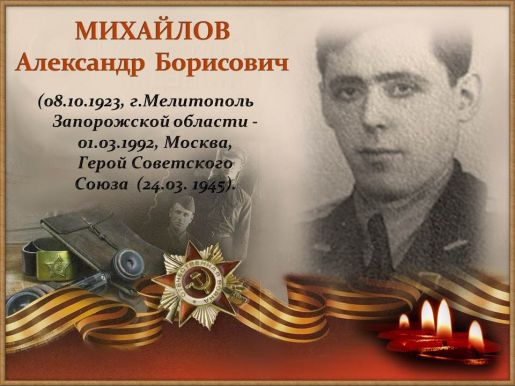 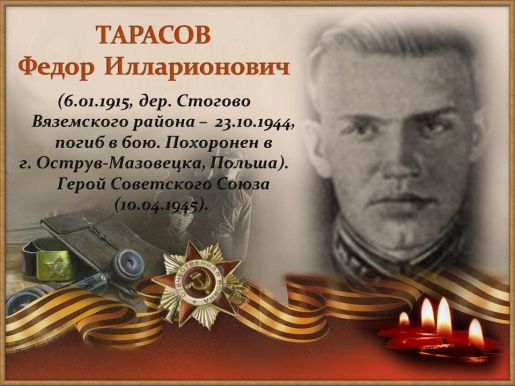 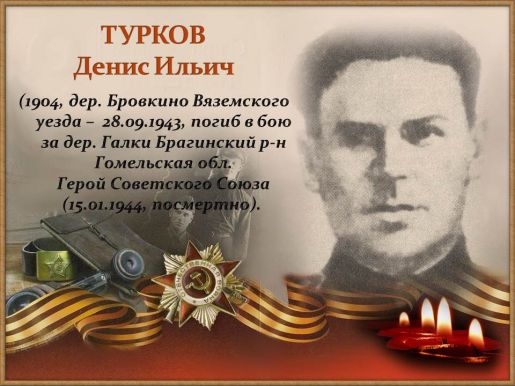 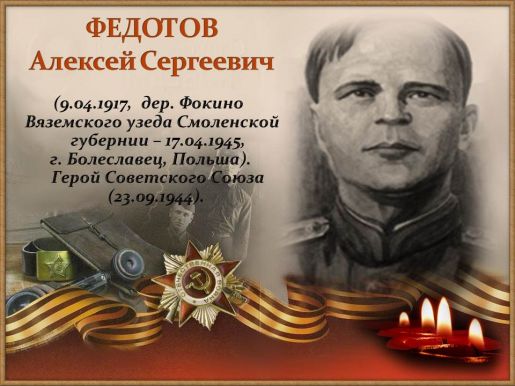 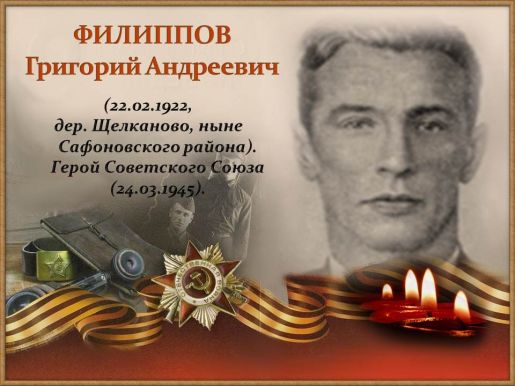 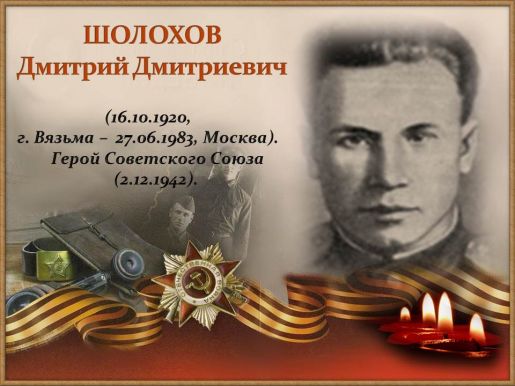 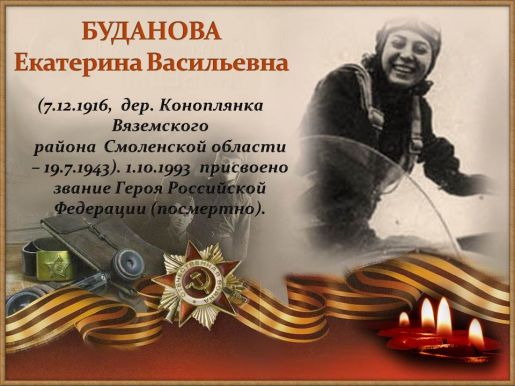 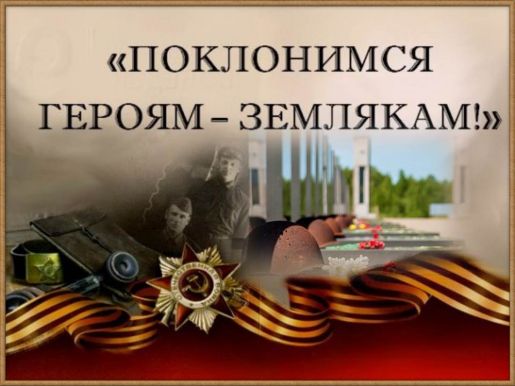